Prawo ArchimedesaDlaczego kaczka pływa, a kamień tonie
Weronika Fleiszerowicz
Paulina Kulińska
Żaneta Jankowska
Paulina Marek
Opiekun: Mirosława Zydorczak
Nasza grupa
Żaneta
Paulina
Weronika
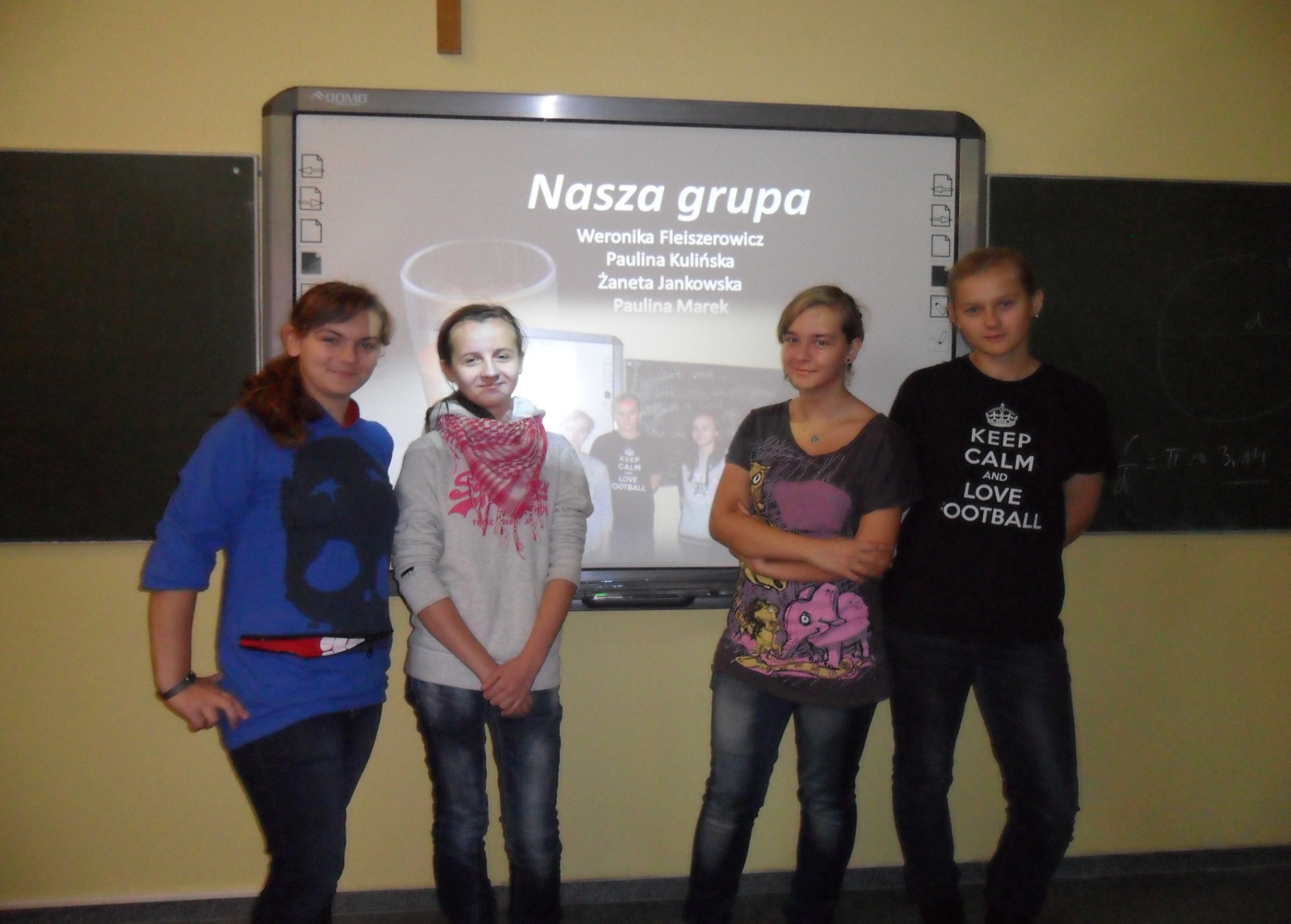 Paulina
Archimedes
Kto to był Archimedes?
Archimedes (ok. 287-.212 p.n.e.) – grecki filozof, przyrodnik i matematyk, urodzony i zmarły w Syrakuzach; wykształcenie zdobył w Aleksandrii. Był synem astronoma Fidiasza i prawdopodobnie krewnym władcy Syrakuzy. Był autorem traktatu o kwadraturze odcinka paraboli, twórcą hydrostatyki i statyki, prekursorem rachunku całkowego. Stworzył też podstawy rachunku różniczkowego. W dziele Elementy mechaniki wyłożył podstawy mechaniki teoretycznej. Zajmował się również astronomią – opisał ruch pięciu planet, Słońca i Księżyca wokół nieruchomej Ziemi, zbudował globus i (podobno) planetarium z hydraulicznym napędem, które Marcellu zabrał jako jedyny łup z Syrakuzy .
Odkrycia
prawo Archimedesa
aksjomat Archimedesa
zasadę dźwigni – sławne          powiedzenie Archimedesa "Dajcie mi punkt podparcia, a poruszę Ziemię"
prawa równi pochyłej
środek ciężkości i sposoby jego wyznaczania dla prostych figur
pojęcie siły
Jako pierwszy podał przybliżoną wartość liczby pi. Według jego oszacowania
Dzieła Archimedesa
„O liczeniu piasku”
„O liniach spiralnych”
„O kuli i walcu ”
„O konoidach i sferoidach ”
„O ciałach pływających”
„Elementy mechaniki”
„O liczbie PI”
Prawo Archimedesa
„Ciało zanurzone w cieczy lub         gazie traci pozornie na ciężarze tyle, ile waży ciecz lub gaz wyparty przez to ciało.”
Doświadczenia
Wyznaczanie gęstości cieczy
Do wyznaczania gęstości cieczy potrzebna jest menzurka, waga i dana ciecz1.Zważ pustą menzurkę2.Wlej ciecz do menzurki3.Odczytaj jaką objętość ma ciecz4Zważ menzurkę z cieczą5Oblicz masę cieczy6.Podziel masę cieczy wyrażoną w g przez objętość cieczy wyrażoną w cm3
Wyznaczanie gęstości ciała stałego
1.Wyznaczamy, przy pomocy linijki, długość krawędzi a b i c prostopadłościanu.2. Obliczmy objętość prostopadłościanu podstawiając długości zmierzonych krawędzi do wzoru: V=a*b*c.3.wyznaczmy masę m prostopadłościanu przy pomocy wagi sprężynowej4. Podstawiamy obliczoną objętość i wyznaczoną masę do wzoru           g =m /V5. Przy pomocy tabeli gęstości ciał możemy wskazać substancję, z której wykonany był dany prostopadłościan.
Wyznaczanie gęstości ciała o nieregularnym kształcie
- wyznaczamy jego masę przy użyciu wagi, 
- wyznaczamy jego objętość metodą wypierania cieczy 
- wyniki notujemy, a następnie wykonujemy obliczenia: 
V bryły = V (wody + bryły)                                                                                                                                                                                    ….............- V wody 
d = m/V
Zależność ciśnienia od powierzchni
Wniosek: ciśnienie jest tym większe im mniejsza powierzchniap = F/S
Badanie zależności ciśnienia od głębokości:Im większa głębokość tym ciśnienie jest większe.
Warunki pływania ciał:
Ciało pływa gdy Fw > Fg
Ciało tonie gdy Fw < Fg
Wpływ siły wyporu na ciało zanurzone w cieczy.
Lewitacja ciał: ciało lewituje gdy Fw = Fg
Zastosowanie Prawa Archimedesa
- statki podwodne
-balony
- higrometr
- tratwy
- nurkowanie
Statki podwodne
Prawdopodobnie pierwszym człowiekiem, którego konstrukcja udanie przepłynęła pod wodą, był Korneliusz Drebbel. W 1623 roku jego napędzana przez 12 wioślarzy jednostka odbyła podwodną podróż wzdłuż Tamizy w Londynie .Jakkolwiek świadkowie opisali wydarzenie, nie zachowały się żadne opisy konstrukcji.
Balony
Pierwszej udokumentowanej próby z modelem balonu wypełnionego gorącym powietrzem dokonał 8 sierpnia 1709 kapelan nadworny portugalskiego króla Jana V.
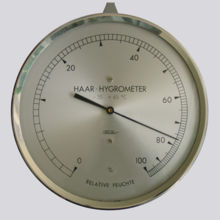 Higrometr
przyrząd służący do wyznaczania wilgotności. Specjalną grupą higrometrów są psychrometry (gr. psychros - zimny, chłodny), czyli przyrządy oparte na pomiarze termometrem suchym i wilgotnym. Współczesne higrometry są często przyrządami elektronicznymi mierzącymi także temperaturę, ciśnienie czy temperaturę punktu rosy.
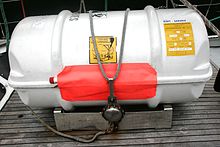 Tratwy
Tratwa – jakakolwiek płaska konstrukcja służąca podróżowaniu na wodzie. Najczęściej wygląda jak prosta łódź pozbawiona kadłuba.
Tradycyjne bądź prymitywne tratwy są konstruowane z drewna bądź trzciny. Nowocześniejsze używają wytrzymałych, wielowarstwowych, impregnowanych materiałów. W zależności od rozmiaru mogą posiadać maszt lub inne elementy.
Nurkowanie
przebywanie pod wodą przy wykorzystaniu odpowiedniego sprzętu lub na tzw. zatrzymanym oddechu w celach rekreacyjnych, sportowych, naukowych, technicznych, ratunkowych lub militarnych
Dlaczego kaczka pływa, a kamień tonie
Siła wyporu jest wielkością,  która ma decydujący wpływ na to czy dane ciało pływa czy tonie.

Warunki pływania wyraża się także, porównując gęstość ciała z gęstością cieczy w której to ciało jest zanurzone.
Dziękujemy
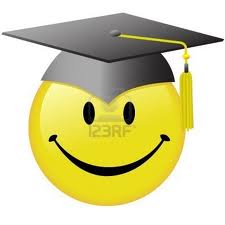